Experience the Phenomenon: Making Observations
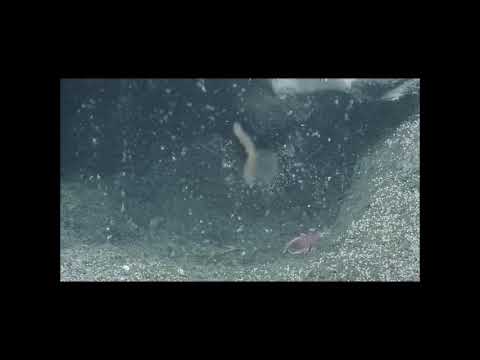 0:25 -0:50 min no sound
Source: https://www.youtube.com/watch?v=OazBJkRIAmA&t=1s
[Speaker Notes: Methane hydrate (frozen methane) and methane gas at Astoria Canyon Floor (video): https://www.youtube.com/watch?v=OazBJkRIAmA&t=1s]
What do you see? What questions do you have?
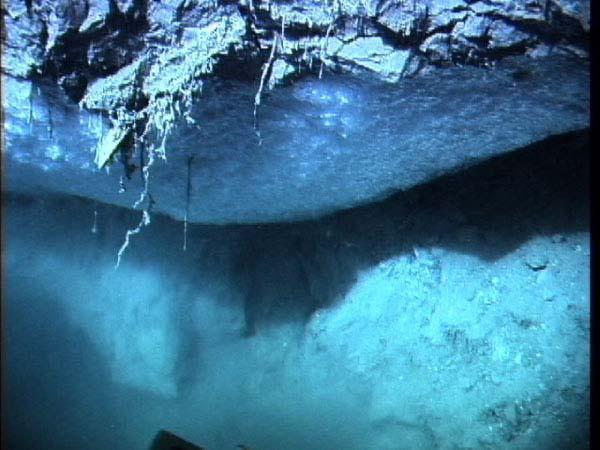 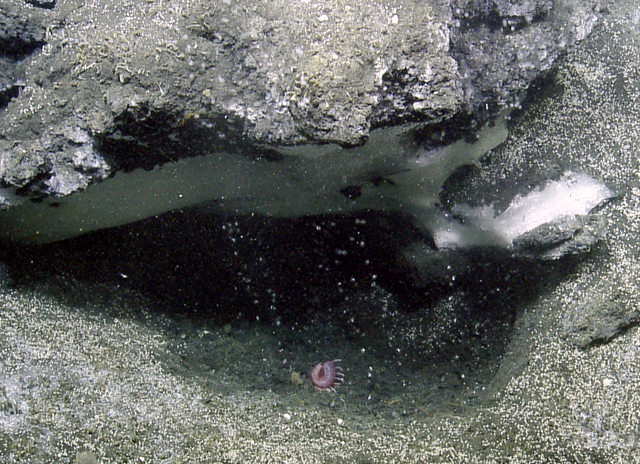 https://oceanexplorer.noaa.gov/explorations/deepeast01/logs/sep27/media/hydrateoverhang.html
https://www.pmel.noaa.gov/eoi/Cascadia-margin.html
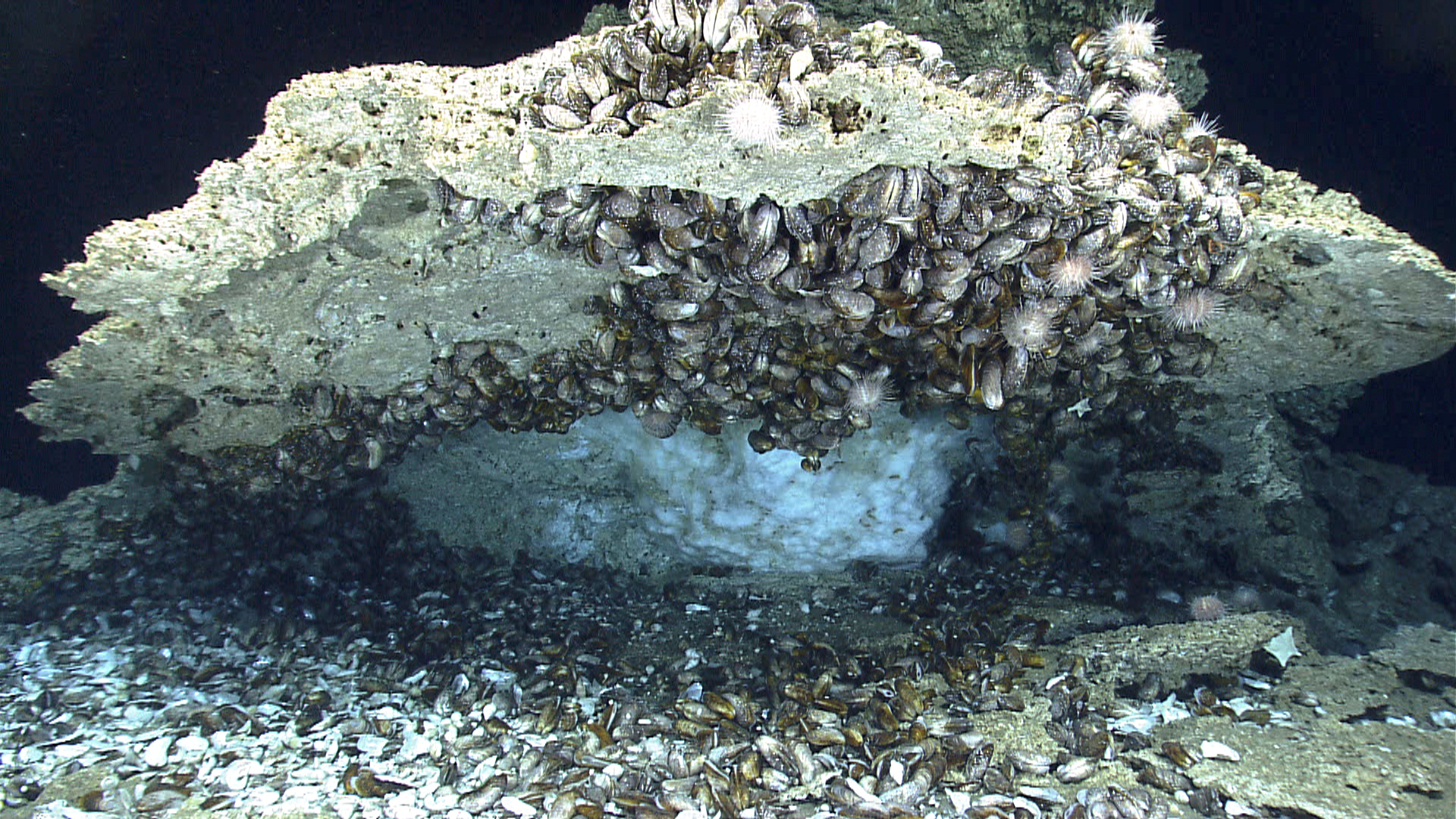 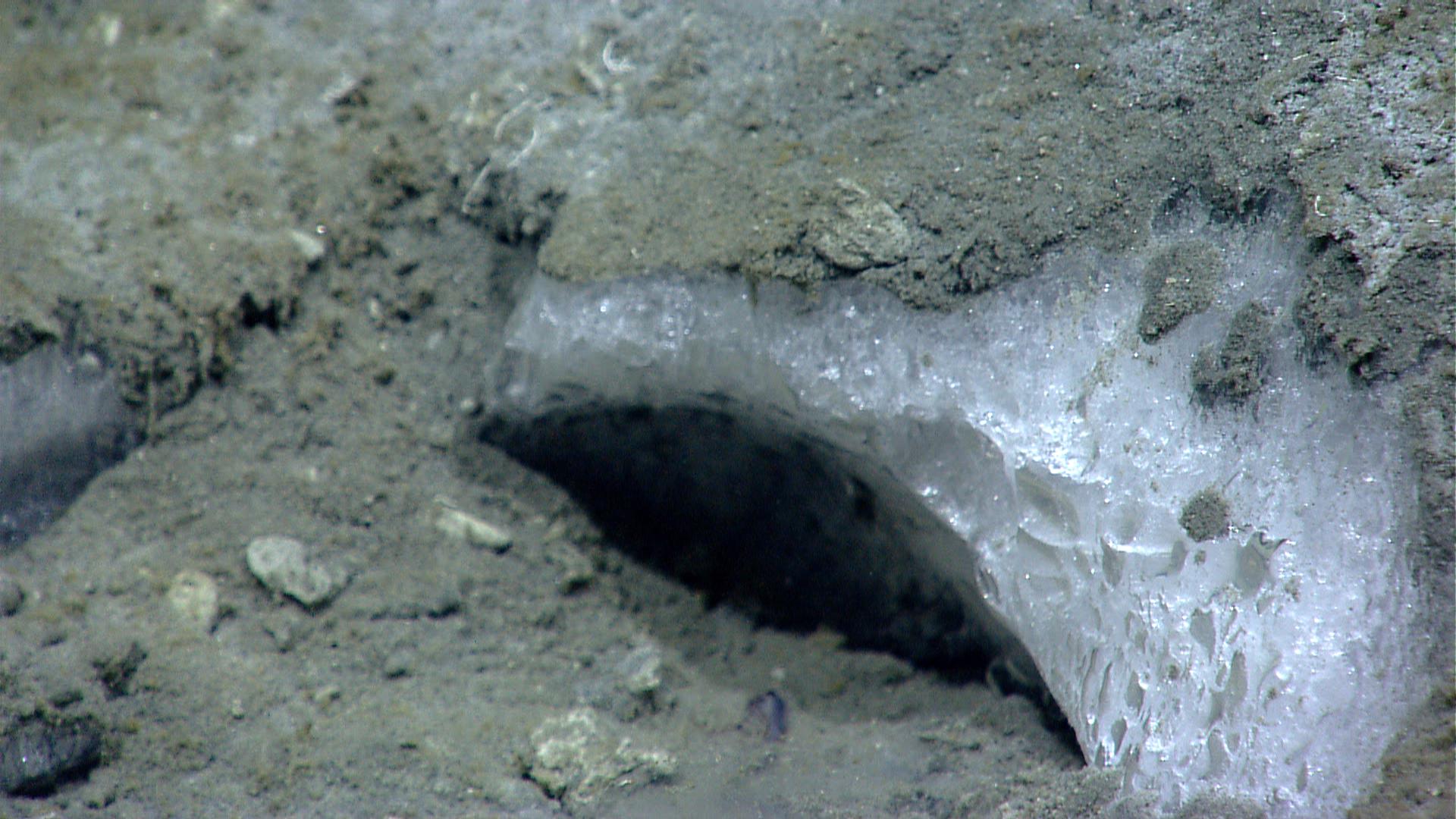 https://oceanexplorer.noaa.gov/okeanos/explorations/ex1402/logs/apr12/apr12.html
https://oceanexplorer.noaa.gov/okeanos/explorations/ex1304/dailyupdates/dailyupdates.html#cbpi=july11.html
Background: Cold Seeps
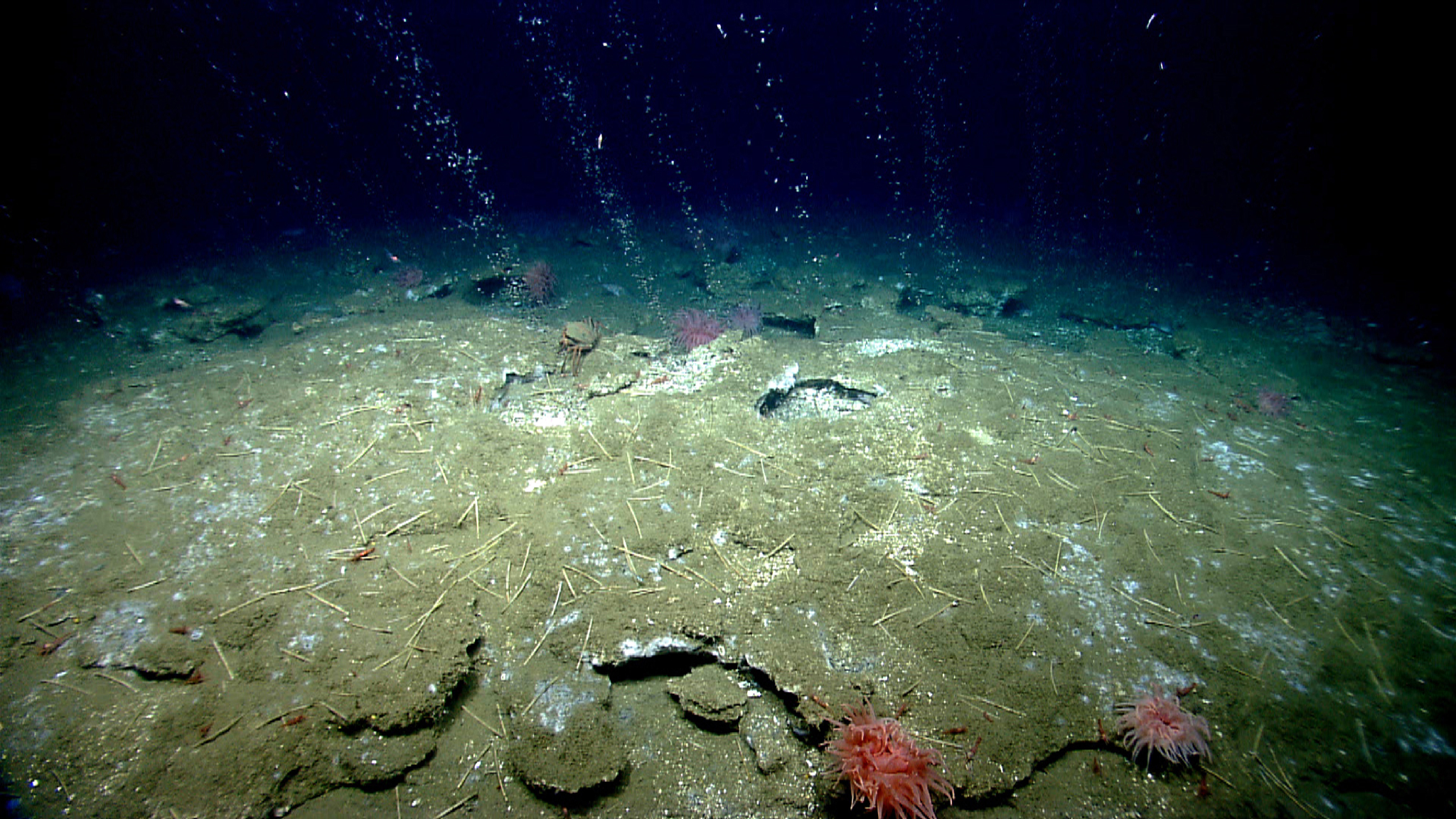 Cold Seeps
places where hydrogen sulfide, methane, and other hydrocarbon-rich fluids and/or gases escape from cracks in the ocean floor

Methane Cold Seep 
characterized by methane and hydrogen sulfide bubbles coming out of the seafloor

chemicals provide energy for chemosynthetic ecosystems
Image courtesy of NOAA Ocean Exploration;https://oceanexplorer.noaa.gov/okeanos/explorations/ex1903/background/seeps/welcome.html
What is a Methane Hydrate?
Methane Structure
Methane hydrates are ice-like crystal structures made of water and methane gas.
Methane gas is produced by biological activity in sediments conducted by microorganisms.

Why are they important?
May contain 2X the carbon contained in all reserves of coal, oil, & conventional natural gas combined, making them a potentially valuable energy resource.

Their decomposition can release large amounts of methane, which is a greenhouse gas that could impact Earth’s climate.

Can be associated with unusual and possibly unique biological communities that use hydrocarbons or hydrogen sulfide for carbon & energy, via chemosynthesis.

But how does methane hydrate form on and below the ocean seafloor?
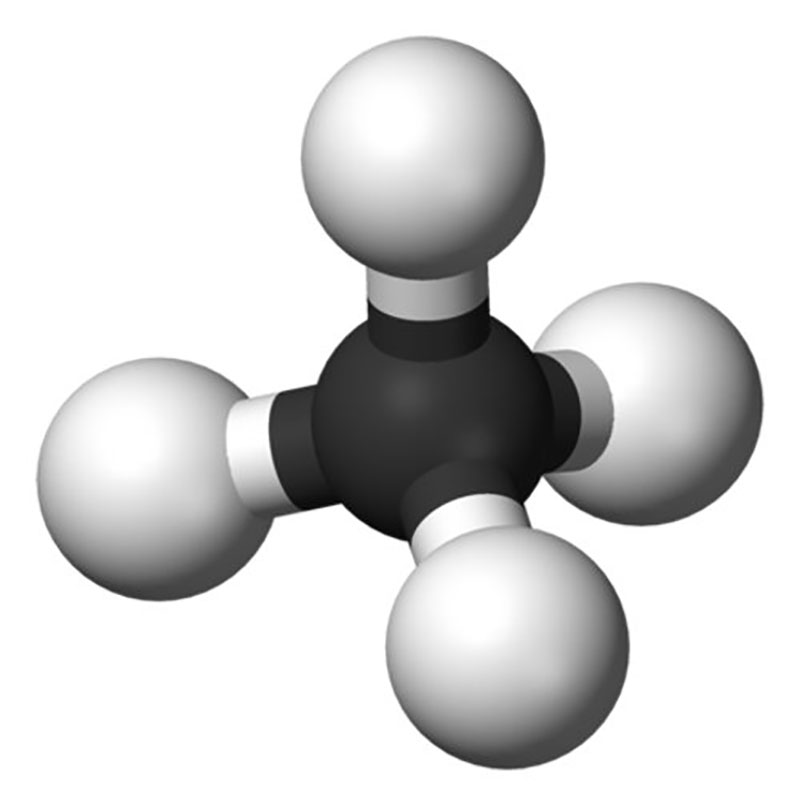 Investigate: Diagram of Lab Set-up
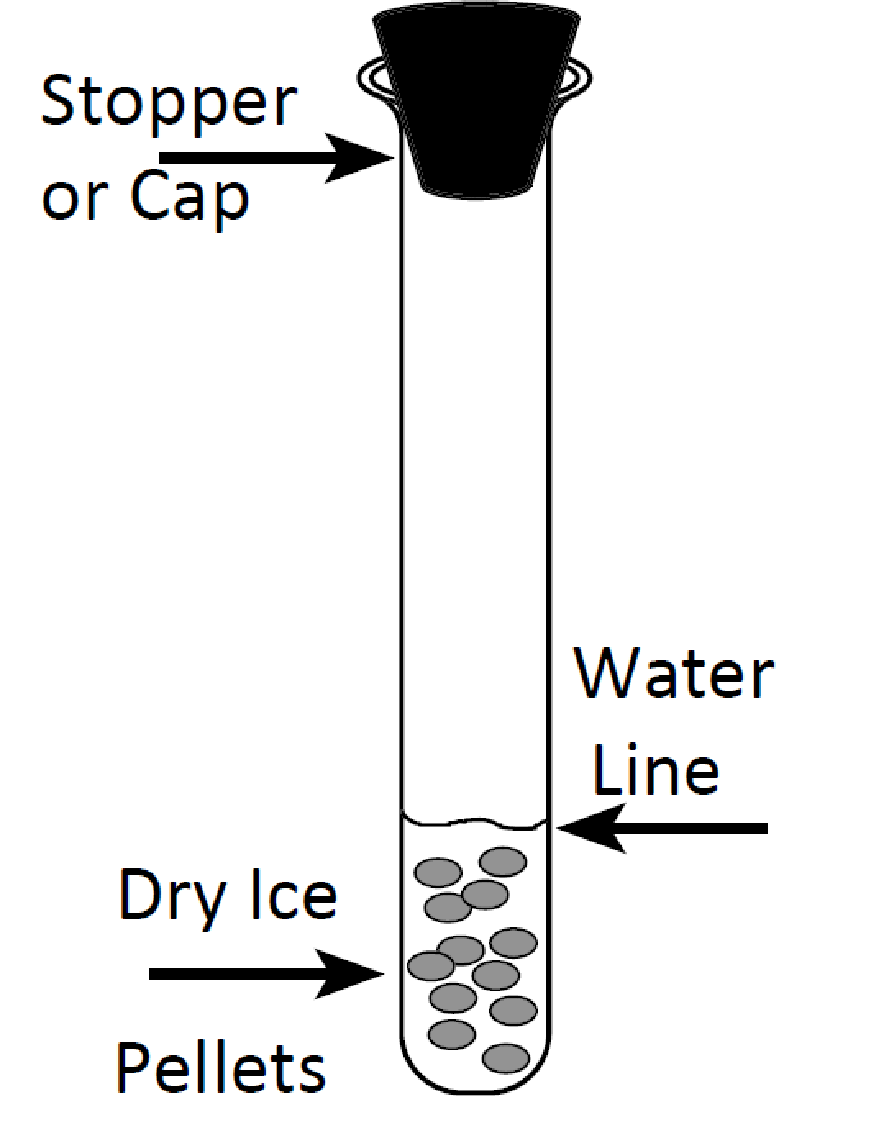 Investigate: Methane Hydrate Lab Video
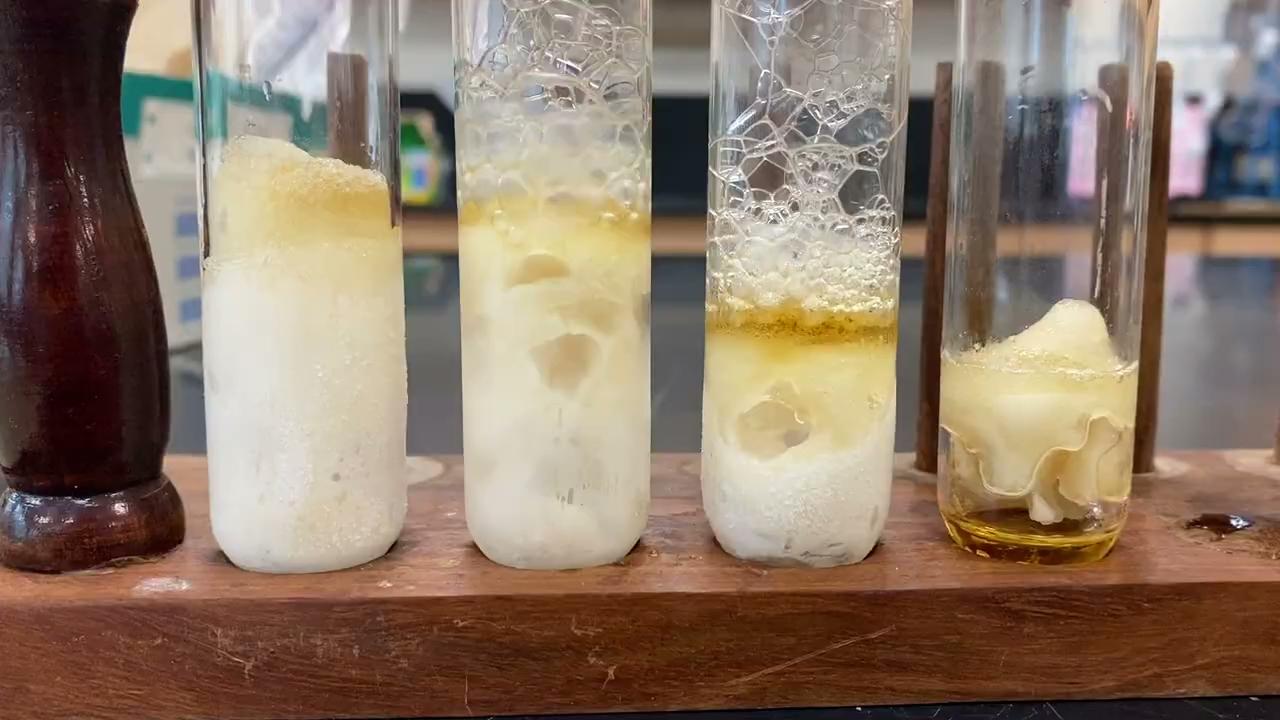 Source: https://oceanexplorer.noaa.gov/edu/materials/methane-hydrate-formation-demonstration.mp4
Investigate: Methane Hydrate Lab Images
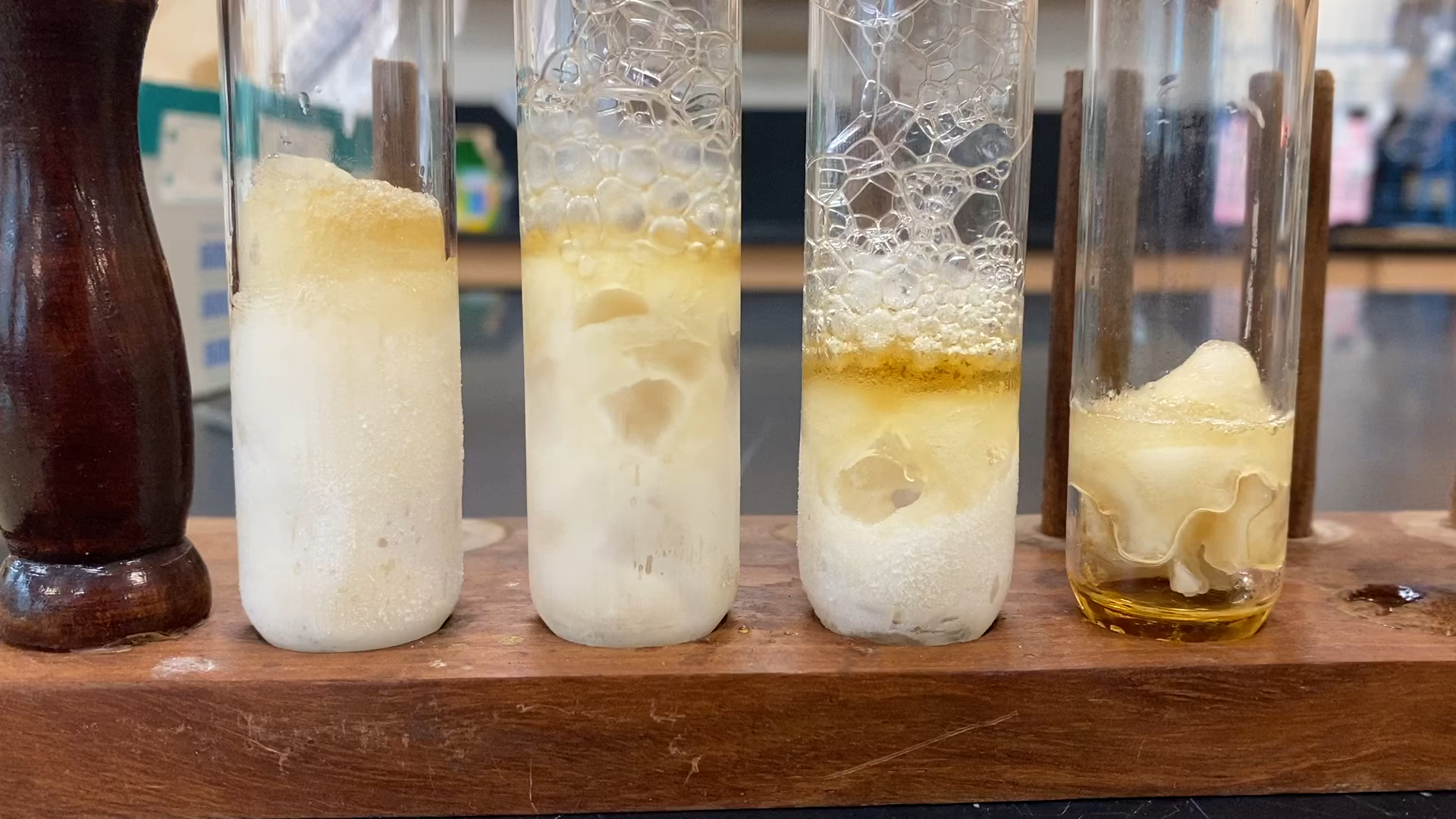 Only ice and coffee water left.
Solid
Model “Hydrate”
“Hydrate” begins to melt.
Continues to melt.
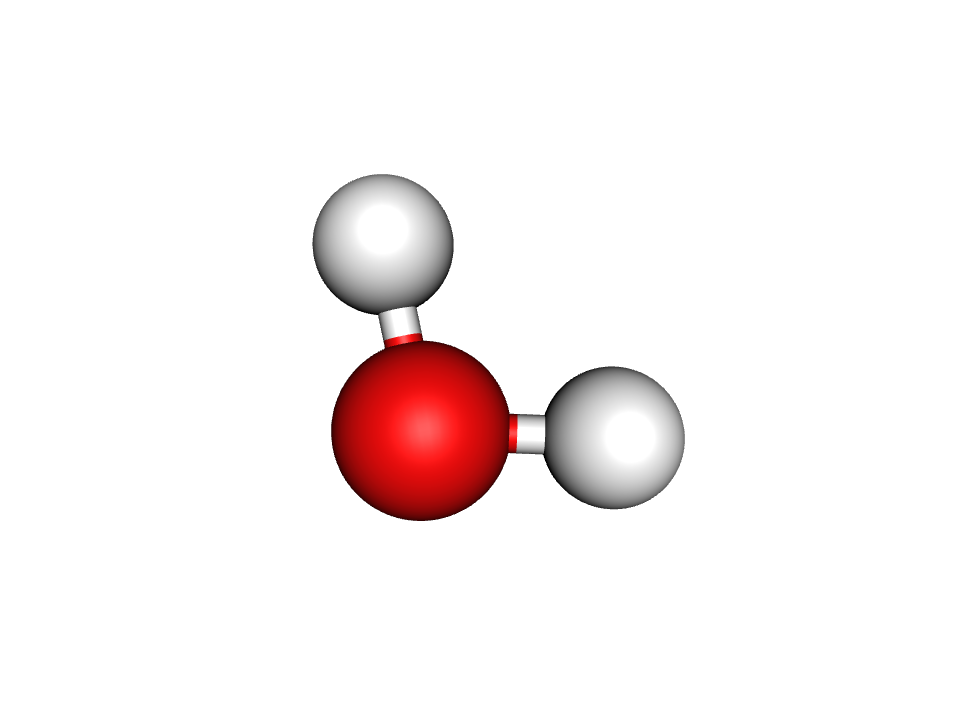 Investigate: Chemical Structures
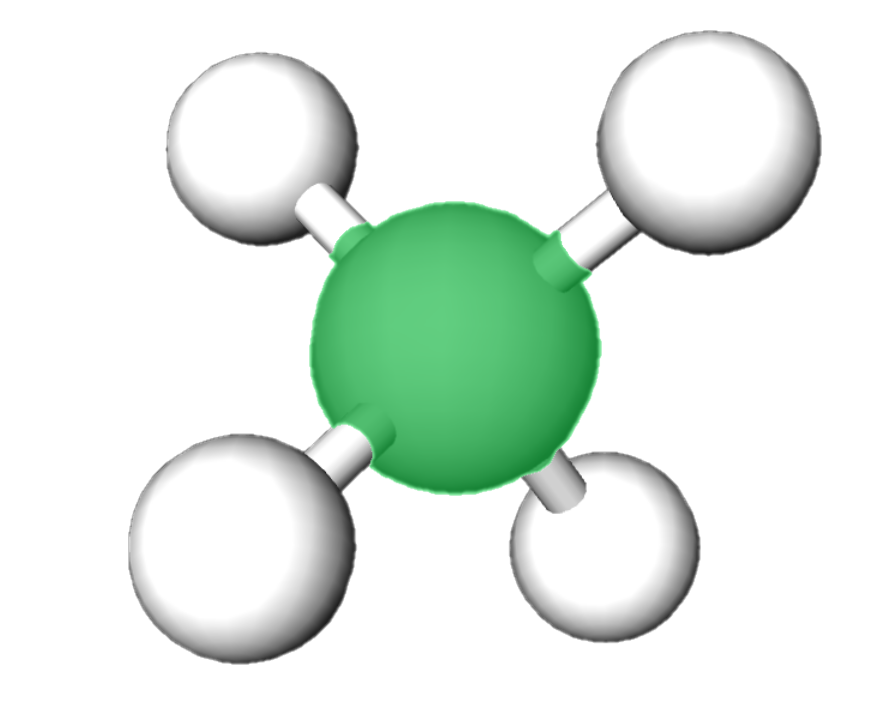 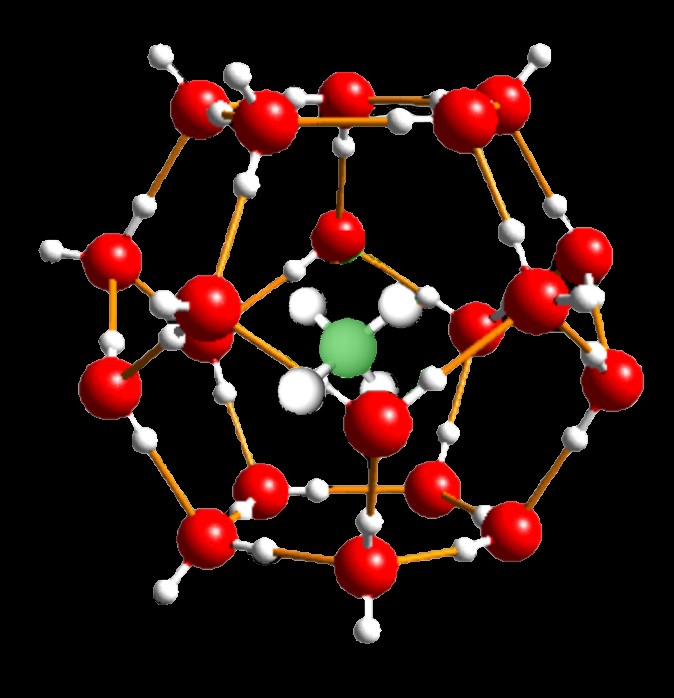 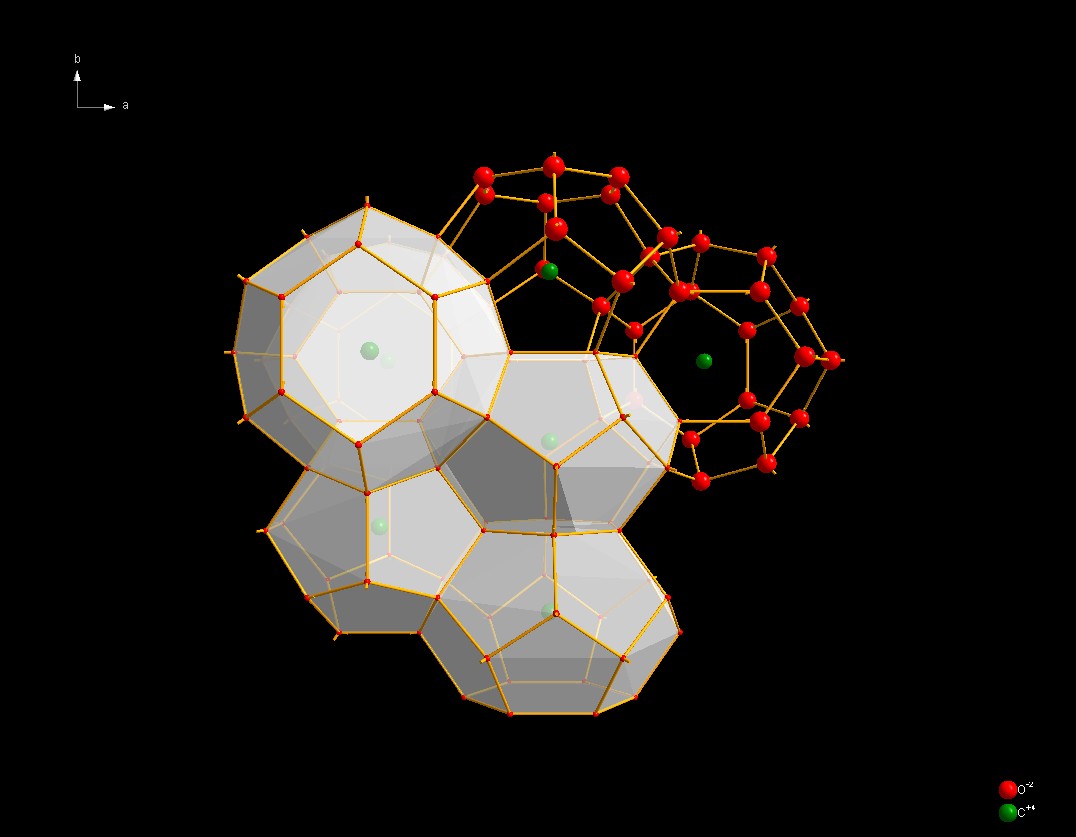 water molecules
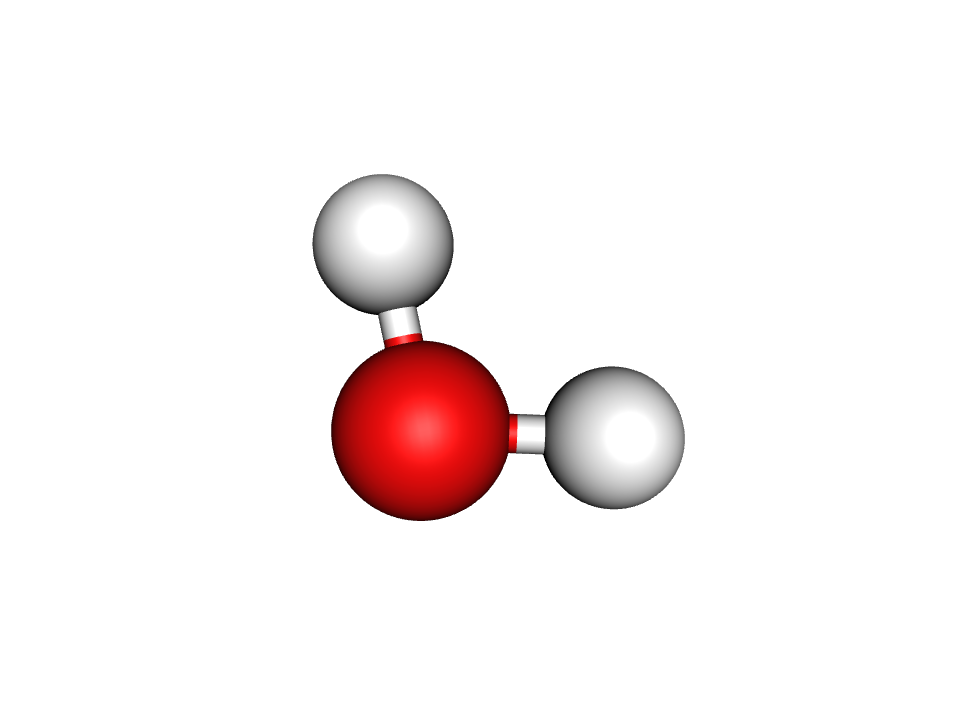 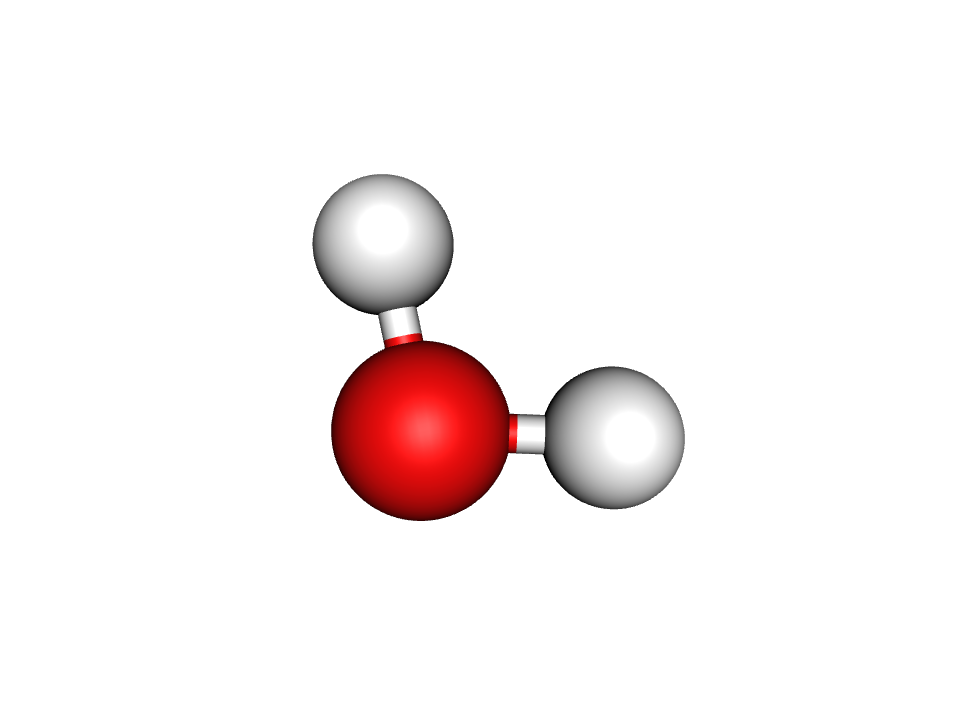 methane molecules
Methane hydrate crystal structure.
Water molecules (1 red oxygen and 2 white hydrogens) around a methane molecule (1 green carbon and 4 white hydrogens).

https://www.usgs.gov/media/images/hydrate-molecule
Methane hydrate repeating crystal structure. 
Water molecules (red spheres) form a pentagonal dodecahedron around a methane molecule (green spheres). 

Author: Andrzej Falenty 
https://commons.wikimedia.org/wiki/File:CH4_hydrate_sI.jpg
Individual water and methane molecules.
Investigate: Phase Change Diagrams
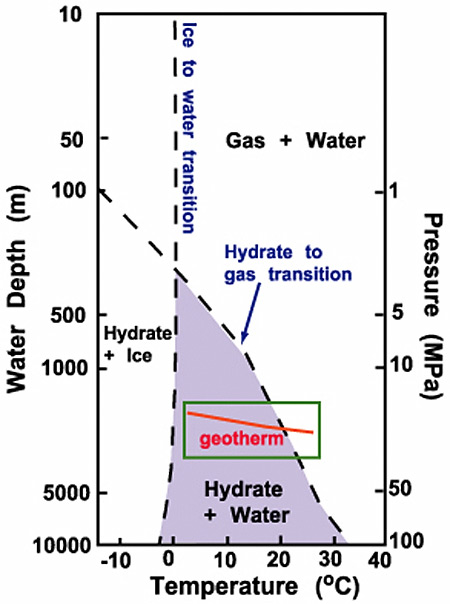 Adapted from https://oceanexplorer.noaa.gov/explorations/03windows/background/hydrates/media/fig1_phase_diagram.html
Phase Change Simulation: Optional
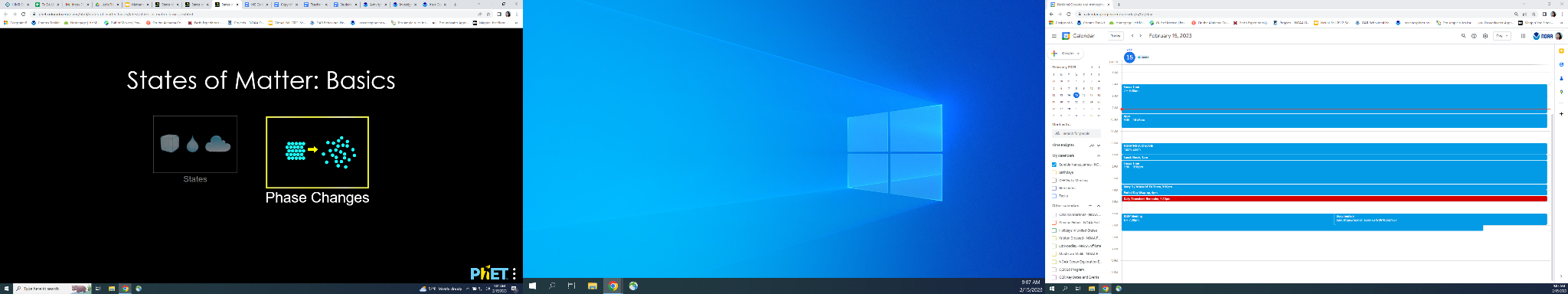 https://phet.colorado.edu/sims/html/states-of-matter-basics/latest/states-of-matter-basics_en.html
Put the Pieces Together: Cold Seeps and Methane Hydrates
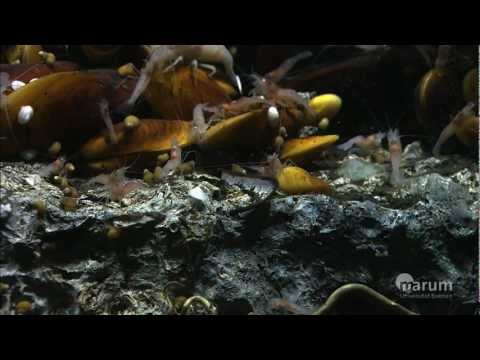 0:30 – 3:17 min
Source: https://www.youtube.com/watch?v=ahmjHLyF9GM